Интеллектуальная игра
  по информатике, посвященная олимпиаде-2014
«ВСЕЗНАЙКА»
4 классы
40
20
30
10
Олимпиада
20
30
40
10
Информация
5
10
1
20
5
30
40
Компьютер
1
10
40
30
20
Разное
ВОПРОС
10
Из предложенных рисунков выберите три, которые являются талисманами олимпийских игр в Сочи-2014
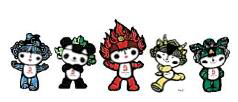 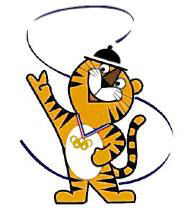 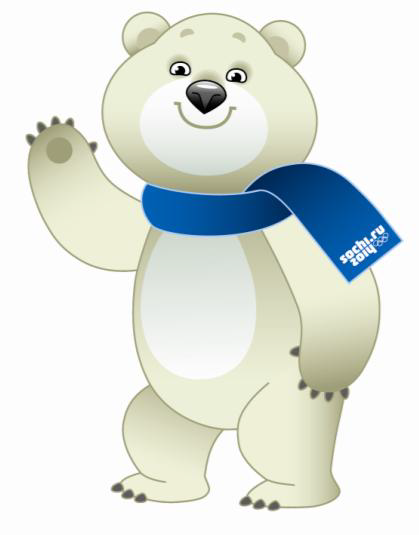 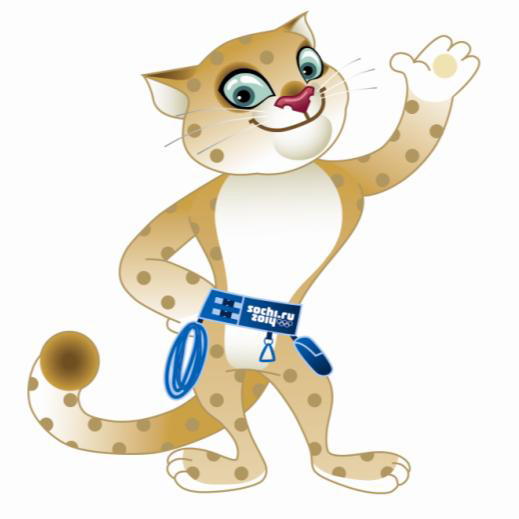 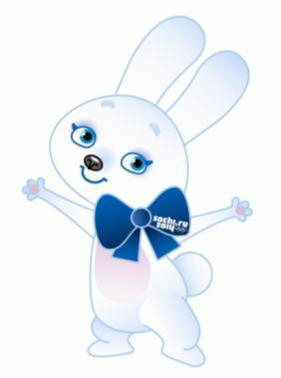 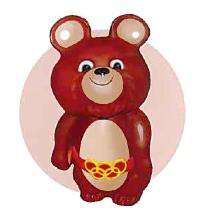 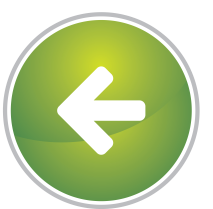 ВОПРОС
20
1. Назовите сроки проведения 22 зимних олимпийских игр в г. Сочи-2014
2. Назовите три любых символа олимпийских игр
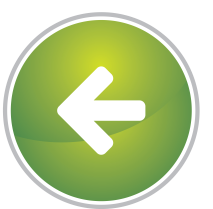 ВОПРОС
30
Выбрать лишнее слово из ряда по смыслу:
Футбол, дзюдо, волейбол, баскетбол.
Мяч, обруч, брусья, лента.
Шайба, клюшка, щитки, шиповки.
Фехтование, баскетбол, мяч, гимнастика.
Вратарь, нападающий, судья, защитник.
Велоспорт, конный спорт, фигурное катание.
Лыжи, коньки, санки, теннисный шарик.
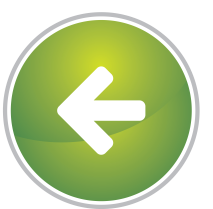 ВОПРОС
40
Какую информацию несет в себе символ олимпийских игр? Что обозначает каждое кольцо определенного цвета?
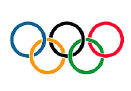 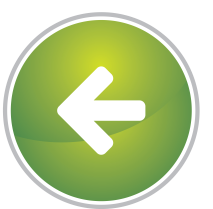 ВОПРОС
10
Какой из рисунков получится после выполнения программы из стрелок? (Стрелки оставляют след по направлению движения).
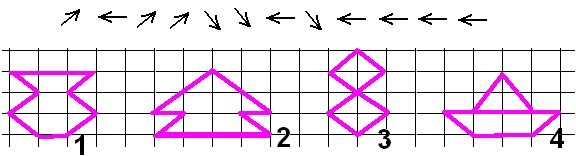 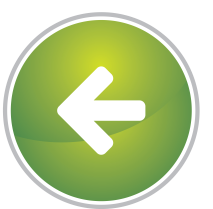 ВОПРОС
20
В сказке А. С. Пушкина «Сказка о попе и о работнике его Балде» поп выбирал работника по следующим признакам:
«Нужен мне работник:Повар, конюх и плотник.А где найти мне такогоСлужителя не слишком дорогого?»
Какое из следующих пересечений множеств верно отражает требования попа?
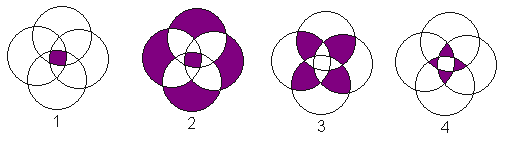 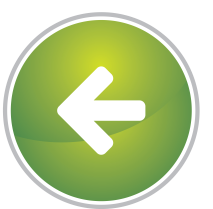 ВОПРОС
30
Каждой птичке хочется попасть в свободную клетку. Какой птичке это не удастся. Номер клетки определяется номером строки и номером столбца в матрице, например, кружком отмечена клетка 2-3.
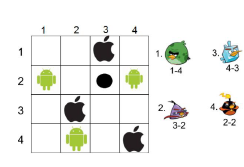 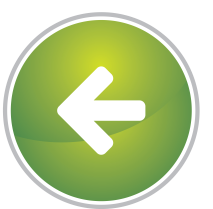 ВОПРОС
40
Из слов составить слова, связанные с информатикой и компьютером. 

Например: Овод, диск (дисковод). 
 Детка, си  
 Миф, нота, икра 
 Ель, писк 
 Сор, процесс 
 Кол, кони 
 Грамм, порог 
 Бег, май, там
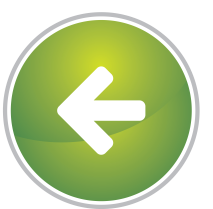 ВОПРОС
10
Впиши названия частей компьютера и восстанови слово в середине рисунка. Оно означает: 
1) устройство хранения информации;
2) процесс передачи информации;
3) устройство, обеспечивающее связь между компьютерами;
4) электронное устройство, обладающее искусственным интеллектом
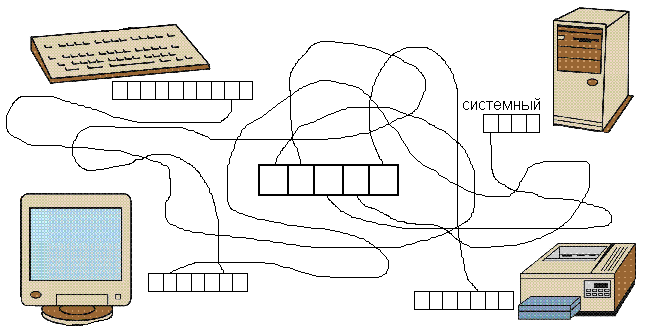 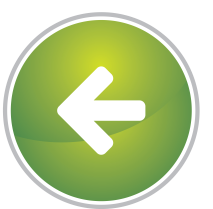 ВОПРОС
20
Распредели устройства компьютера на группы: 
Устройства ввода данных 
Устройства вывода данных
Устройства обработки данных
Устройства хранения данных

Жесткий диск, монитор, принтер, сканер, колонки, клавиатура, процессор, мышь, микрофон, веб-камера, наушники
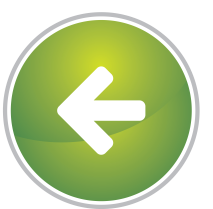 ВОПРОС
30
«Компьютерные» пословицы преобразуй в первозданный вид:

 Компьютер памятью не испортишь.
 Компьютер - лучший друг.
 Дарёному компьютеру в системный блок не заглядывают.
 Что из Корзины удалено, то пропало.
 Мал ноутбук, да дорог.
.
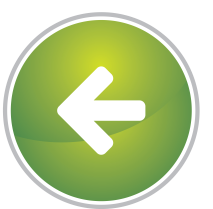 ВОПРОС
40
1. Устройство для ввода символов (букв, цифр, знаков препинания, …) 
2. Устройство, с помощью которого можно подключиться к сети Интернет. 
3. Устройство для хранения информации. 
4. Устройство для ввода информации. 
5. Устройство вывода информации на экран. 
6. Устройство ввода в компьютер рисунков, фотографий.
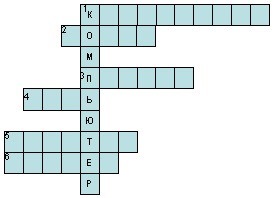 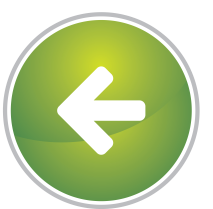 ВОПРОС
10
Первая буква этого слова занимает 3-е место в алфавите.  Перейди  на  семь  шагов  вперед  и  получишь вторую букву. Еще  на 4-ре шага вперед  –  третья  буква.  Еще  на  10  шагов  вперед  – четвертая  буква.  А  теперь  обратно  на  18  шагов  – получится пятая буква. Затем снова вперед на 12 шагов – шестая буква. Еще один шаг вперед и узнаешь седьмую букву. Опять назад на 13 шагов – восьмая буква. Наконец, вперед на 11 шагов откроется последняя девятая буква. В результате  выполнения  алгоритма  у  тебя  получилось слово:
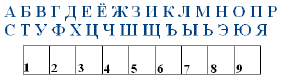 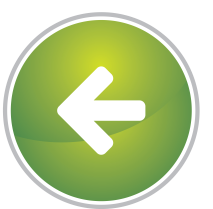 ВОПРОС
20
По словесному описанию были составлены схемы класса. Какая из схем составлена верно? «В классе 11 столов расположено вдоль стен и окон. На этих  столах  компьютеры.  Еще  3  стола  стоят  в  центре класса. Впереди у окна учительский стол с компьютером. Доска находится за спиной учителя, а вход в класс слева от него».
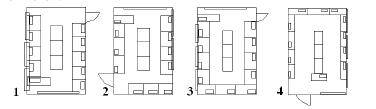 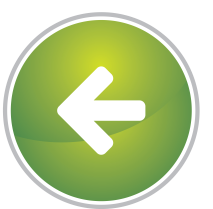 ВОПРОС
30
Посмотрите на четыре фигуры, нарисованные черепашкой по определенной закономерности. Какую следующую фигуру должна нарисовать черепашка?
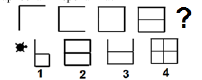 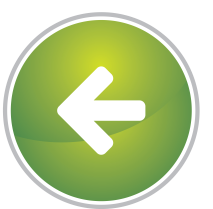 ВОПРОС
40
В слове ВИНЧЕСТЕР потерялась буква В. Помоги ее найти.  Для этого построй кратчайший путь в лабиринте от Входа к Выходу и подсчитай, сколько раз встречается буква «В» в предметах на этом пути. Сколько у тебя получилось?
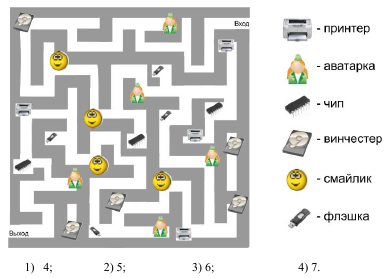 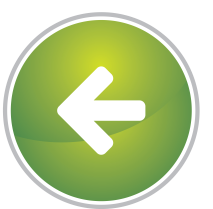 Спасибо всем 
участникам!